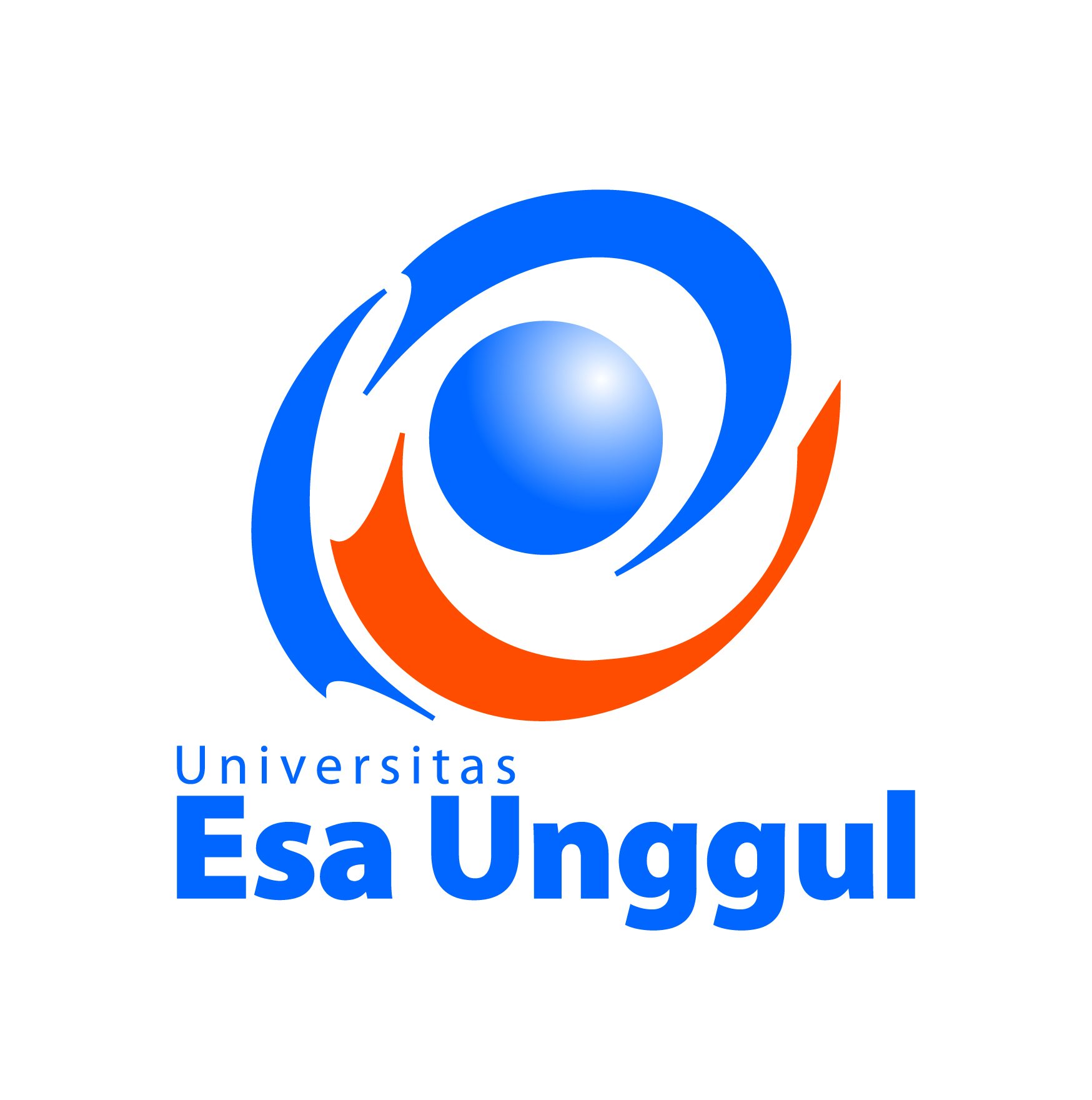 BIOTECHNOLOGY
BIOETIKA
Titta Novianti
Pengertian
Istilah ini relatif baru dan terbentuk dari dua kata Yunani 

“Bios” Hidup 
“Ethos” adat istiadat atau moral
 
yang secara harfiah berarti etika hidup
Dalam arti luas, 
bioetika merupakan penerapan etika dalam ilmu-ilmu yang biologis, obat, pemeliharaan kesehatan, dan bidang-bidang terkait
Sebuah pendekatan interdisipliner yang diandaikan dalam Bioetika.
Sebenarnya makna asli bioetika merujuk pada studi sistematis atas prilaku dalam ilmu-ilmu tentang hidup dan kesehatan, sejauh perilaku ini diuji dalam cahaya nilai-nilai dan prinsip-prinsip moral
Pendahuluan
Untuk menerapkan bioetika dalam perilaku ilmiah di bidang kesehatan dan kehidupan maka perlu dibarengi dengan bagaimana cara ber ETIKA
Contoh pelanggaran etika
Antrian
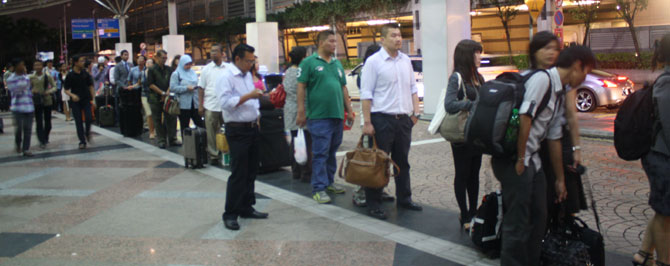 Menyebrang jalan
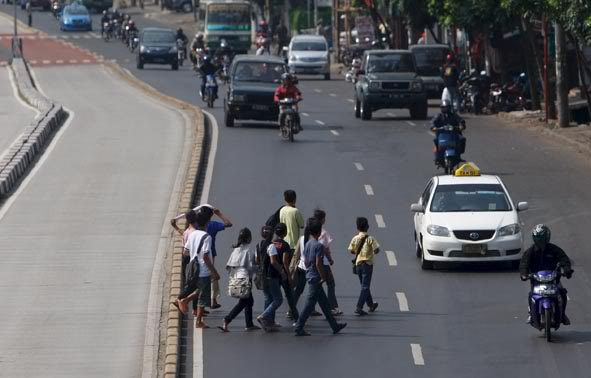 Melintas pembatas jalan
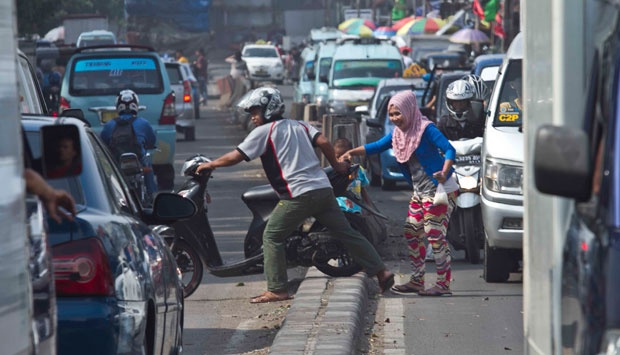 Di kereta
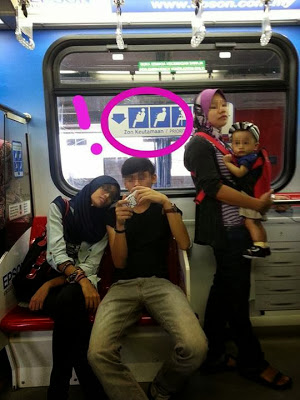 Turun dari halte bus way
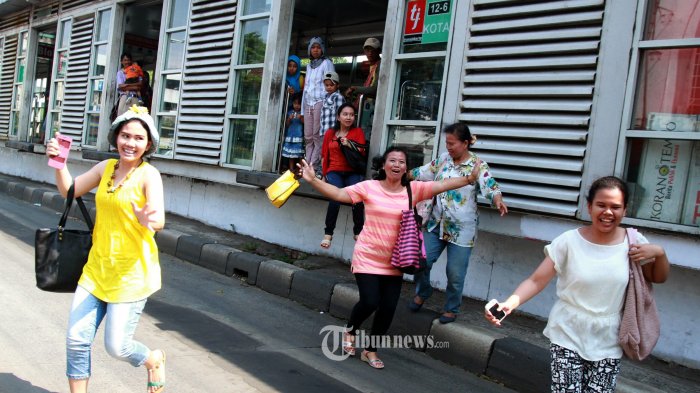 Buang sampah sembarangan
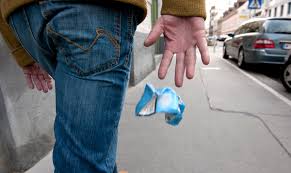 Membentak orang tua
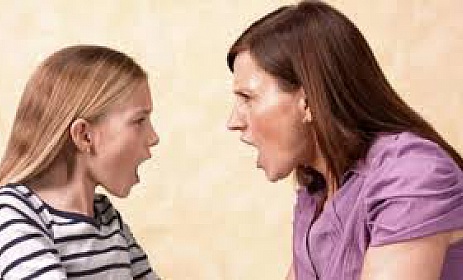 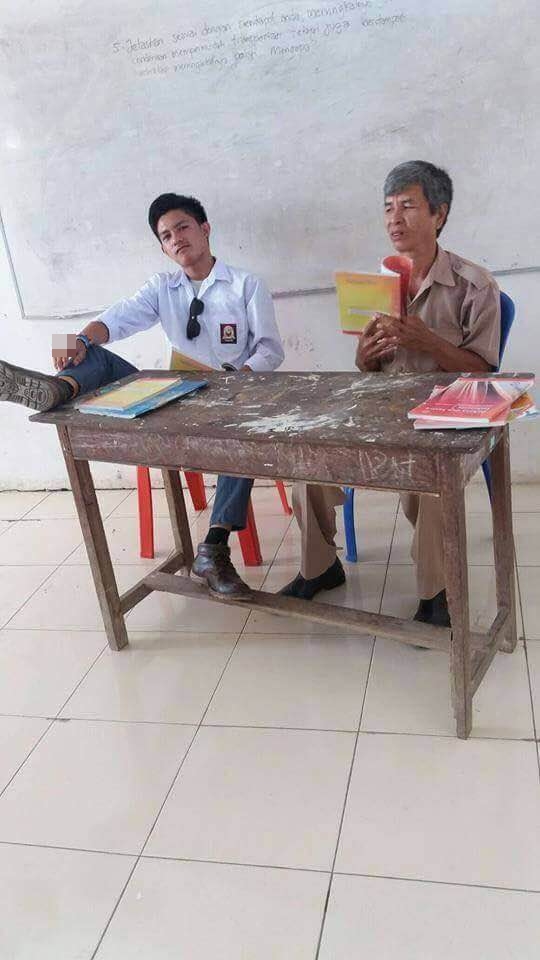 Tidak sopan pada guru
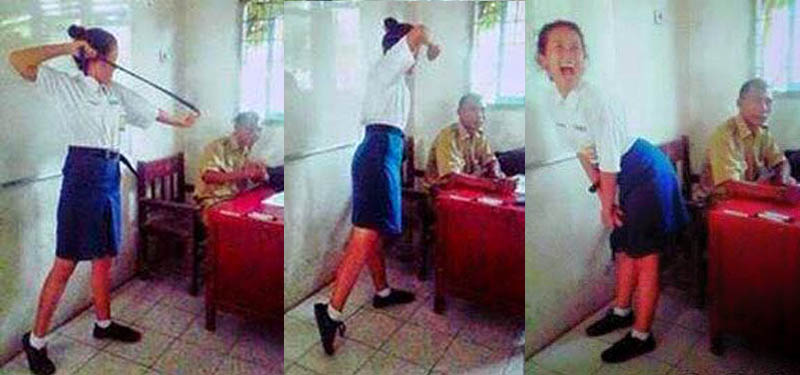 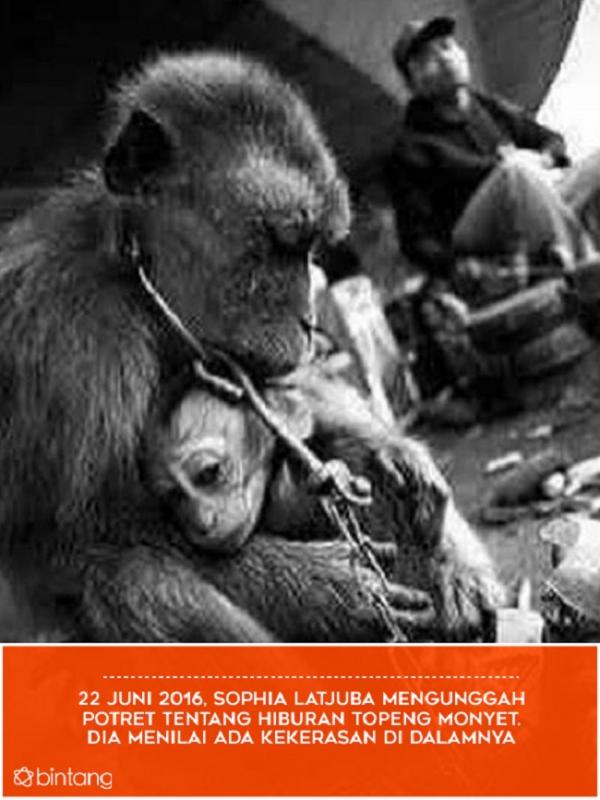 Etika pada hewan
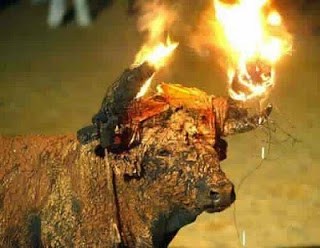 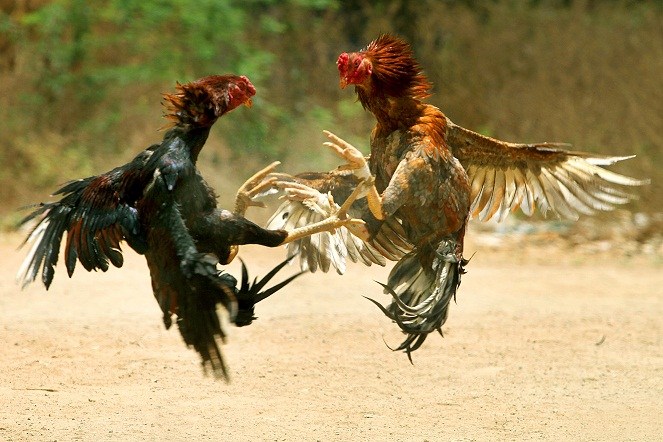 Etika pada tanaman
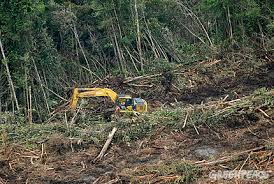 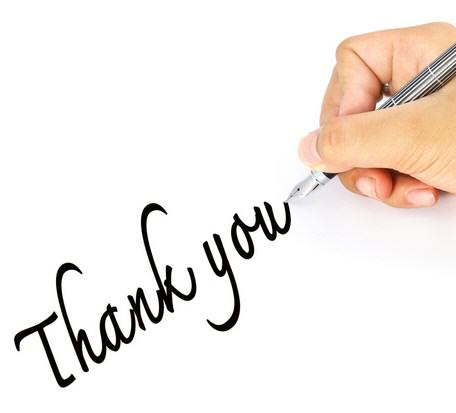